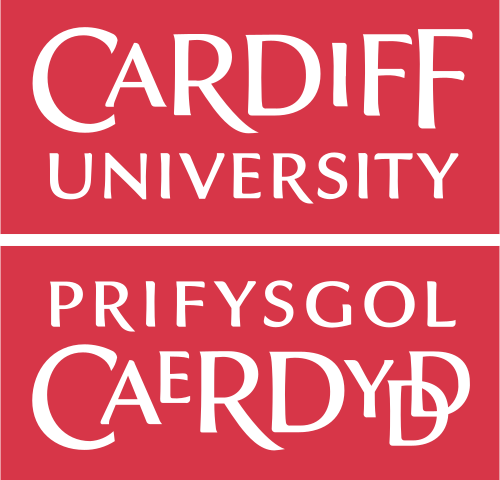 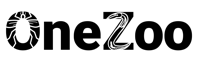 OneZoo CDT
How to improve your application
by Prof. Jo Cable & Dr Elis Arapi
Tips for a good application
Take your time
1
Before starting the application, spend time looking into the PhD project and the supervisory team.
2
Read through the instructions
Basic requirement is to apply through the survey link and if successful, apply thorugh the respective instituion.
3
Include all information needed
Make sure you have filled in every section of the application form before submitting, as you cannot go back and make changes later.
Personalise your application
4
Match each of the requirements outlined in the project description and give relevant examples where you can.
Three main points of the application
Read the questions carefully
Stick to the word count
Keep to the point
Give examples to highlight your experience and skills
Clear introduction, explaining why you are applying 
75% academic/ 25% activities
Short conclusion showing your enthusiasm/passion
Clear, consice CV if required
Bullet points to present the information concisely
Not too much context and excessive detail
Short-answer 
questions
CV
Personal Statement
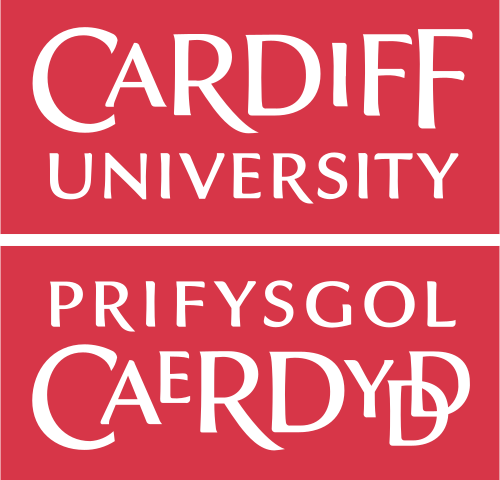 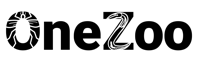 OneZoo CDT
How to improve your interview skills
by Prof. Jo Cable & Dr Elis Arapi
Tips for a good presentation
To do
Follow the instructions

Manage your time

Understand what the panel wants to see

Structure the presentation well

Know that less can be more

Practise ahead of time

Anticipate follow-up questions
Top Interview Tips
01
02
Sharpen your knowledge on your supervisor’s work
Demonstrate your knowledge
03
Demonstrate your interest in their research area and hint that you may be a good fit longer-term
Show why they should invest in you
Ensure you are familiar and knowledgeable about  the research area
Show them that you are a good listener and willing to learn, work well in a team but also autonomously.
05
04
Come up with some interview questions
Prepare
Prepare questions to ask the panel to show you understand what a PhD project involves
Ensure you are familiar with the software being used for an online interview
A typical successful application
2023 Key Facts
Honours Degree
Masters Degree
We advertised 25 PhD projects
We received 311 applications
We interviewed 60 applicants
We accepted 21 applicants
Relevant Experinece
Publications
6%
Do you have any questions?
If you have any questions, please email us at OneZoo@cardiff.ac.uk
Do you have any feedback?
Thank you!